27 mil kommunalt skötta vandringsleder
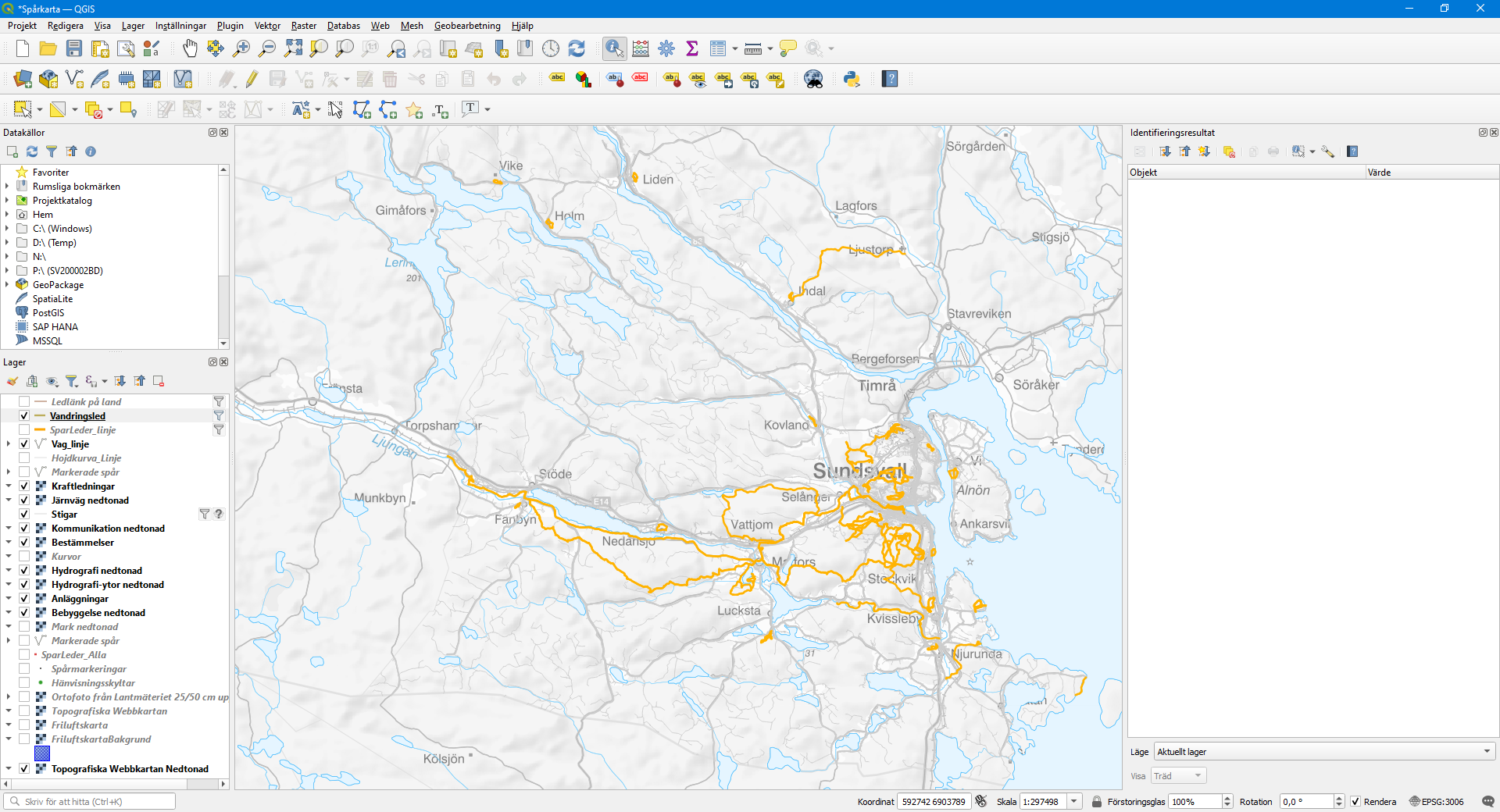 10 mil föreningsskötta vandringsleder
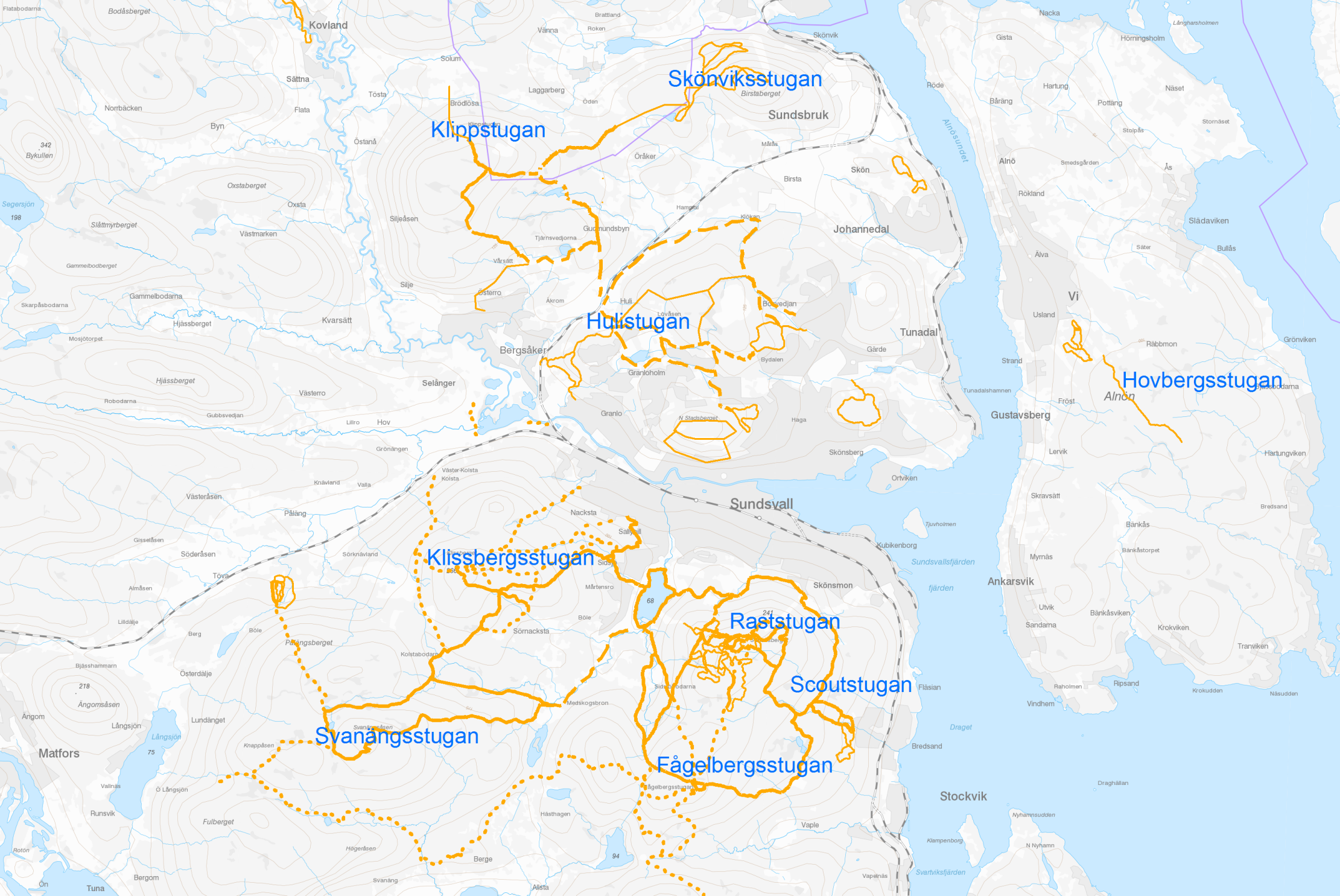 10 frilufts-stugormed servering
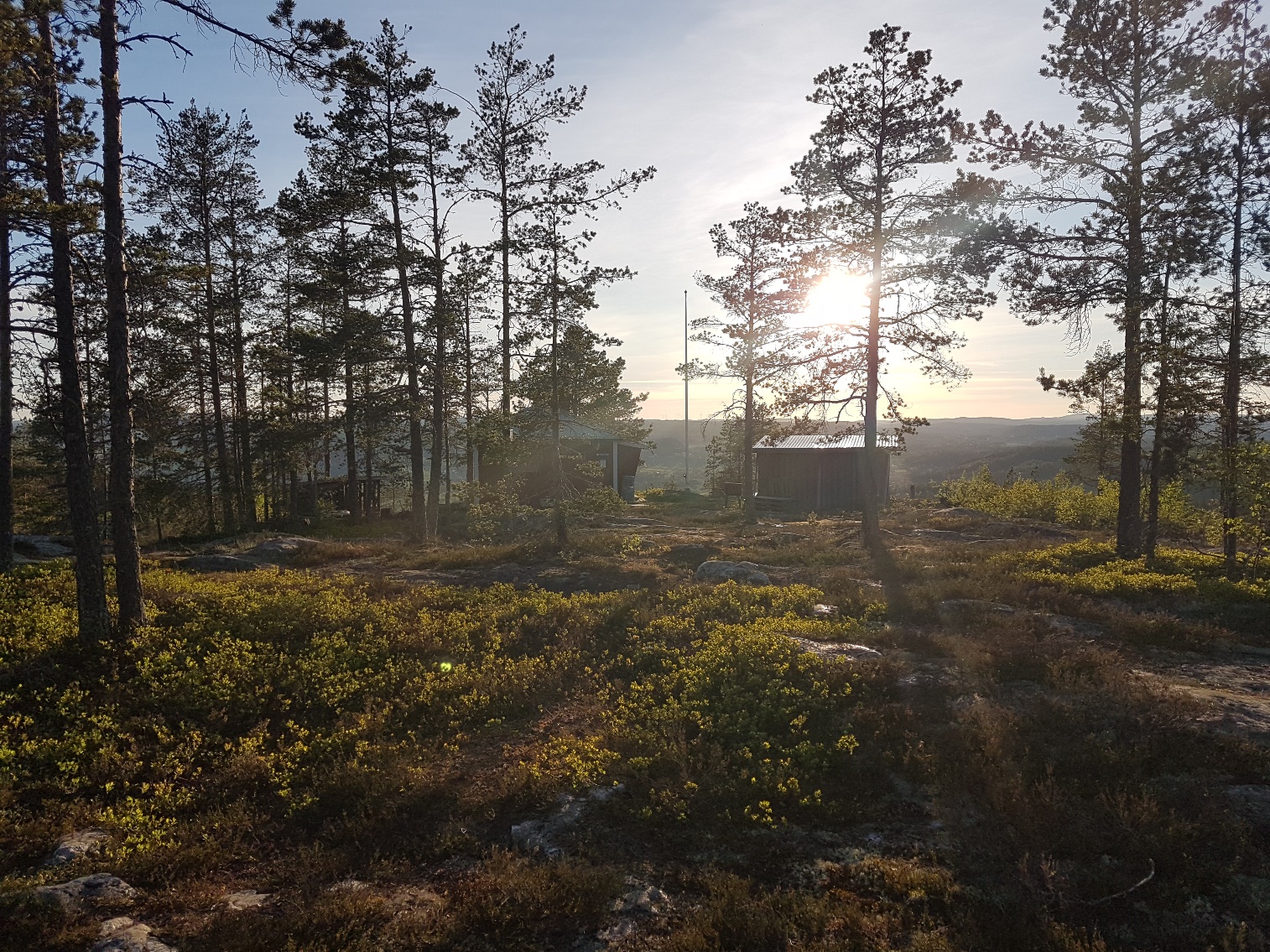 Vår naturHällmarks-tallskog
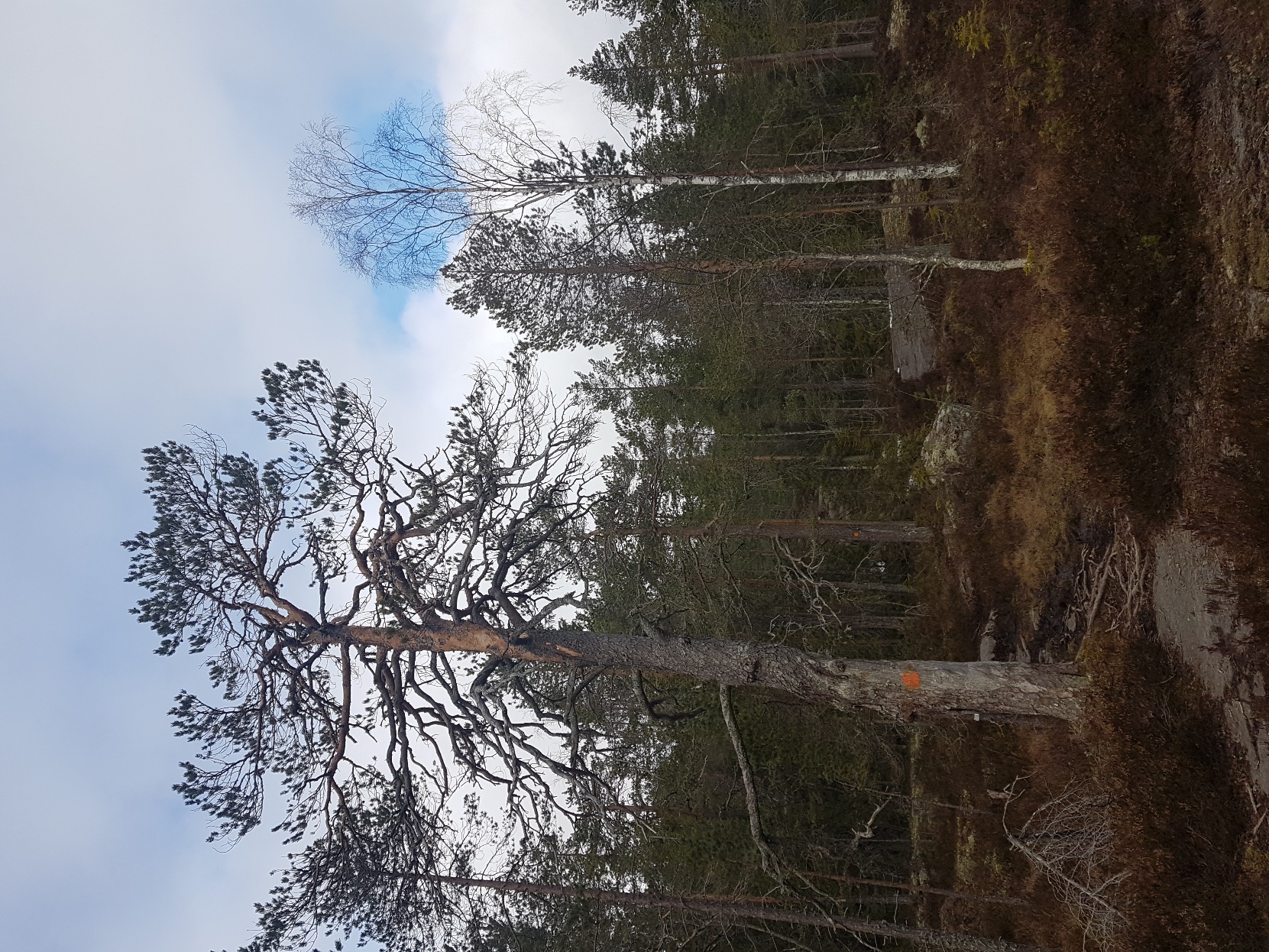 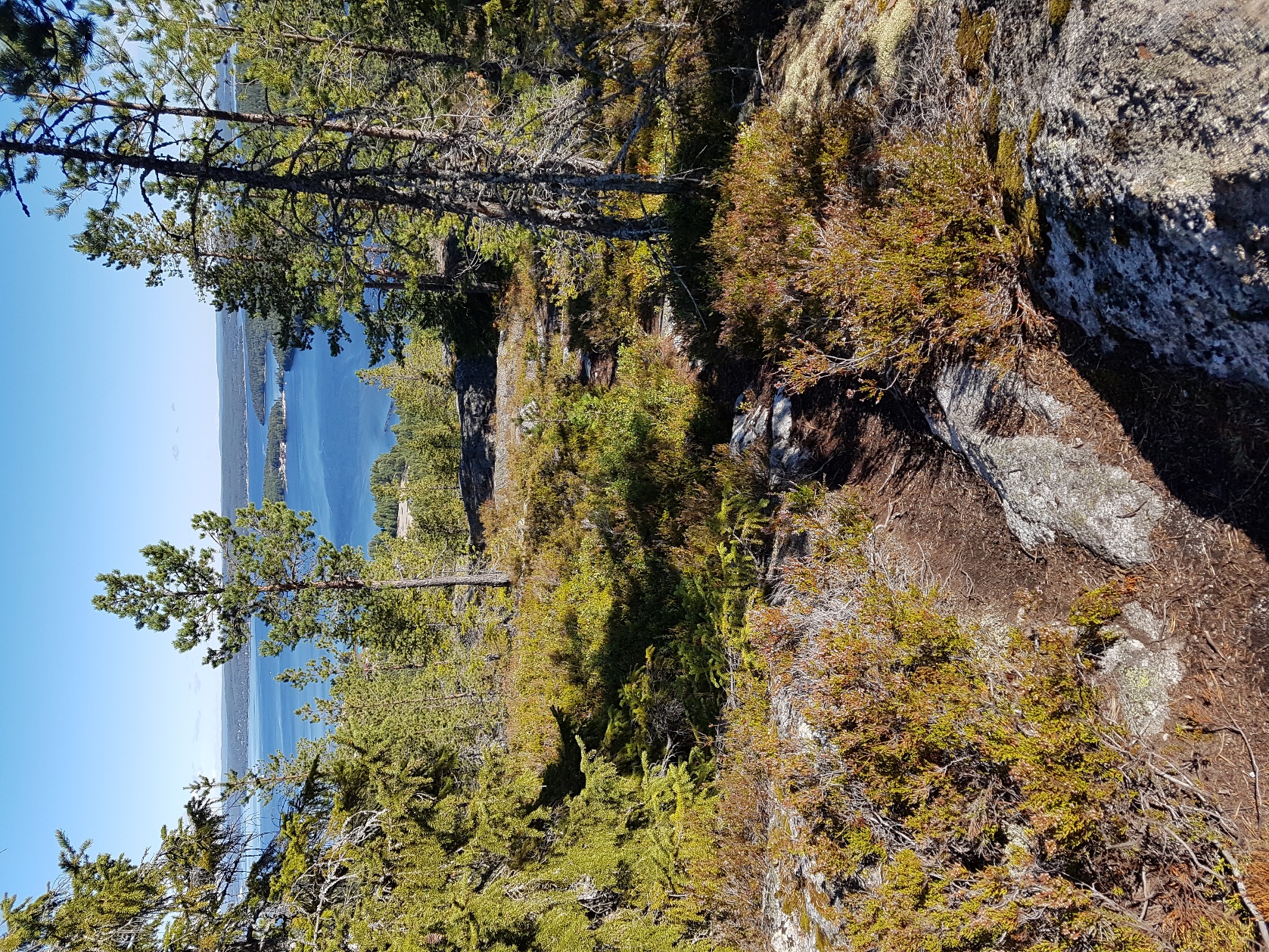 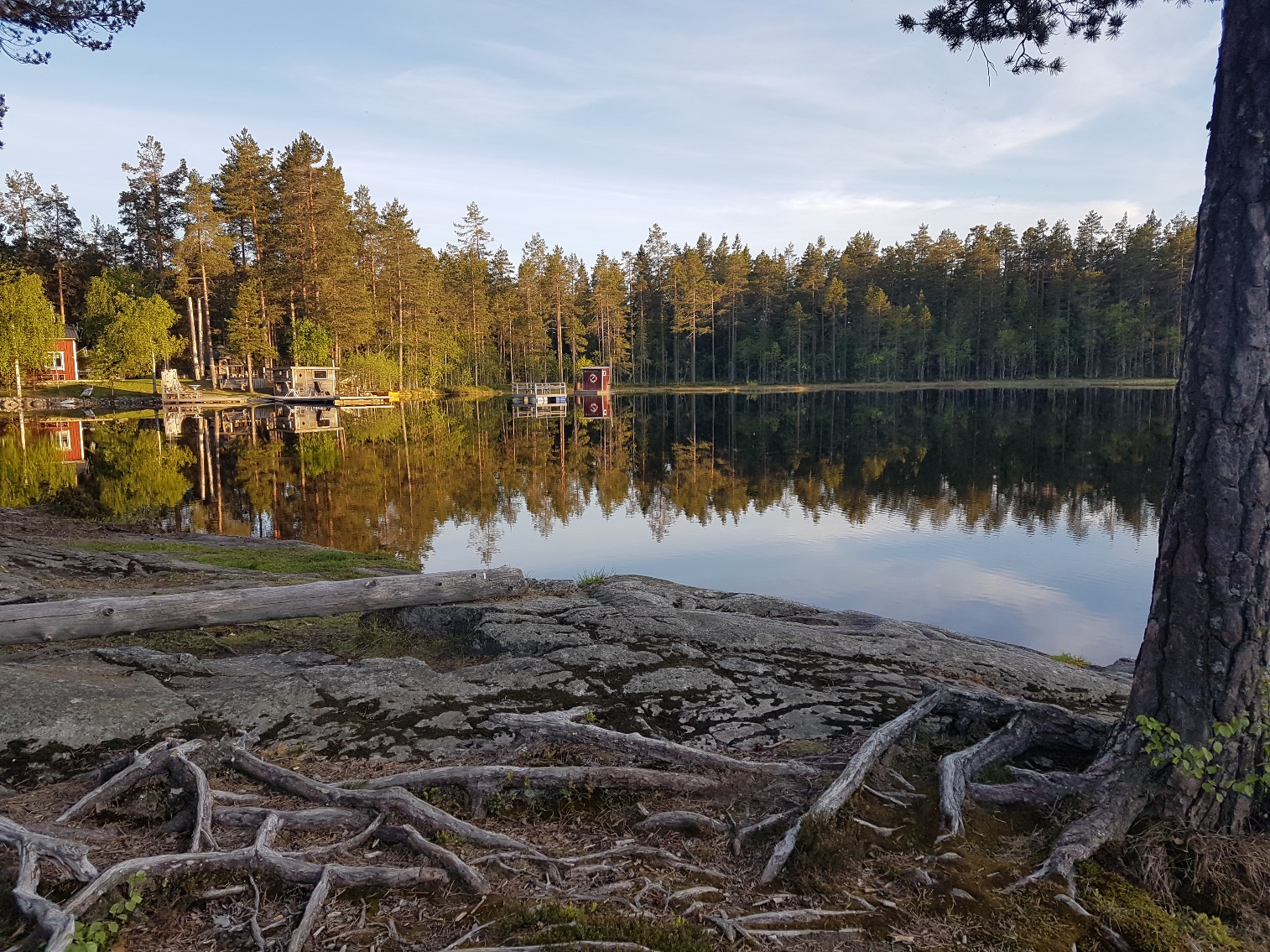 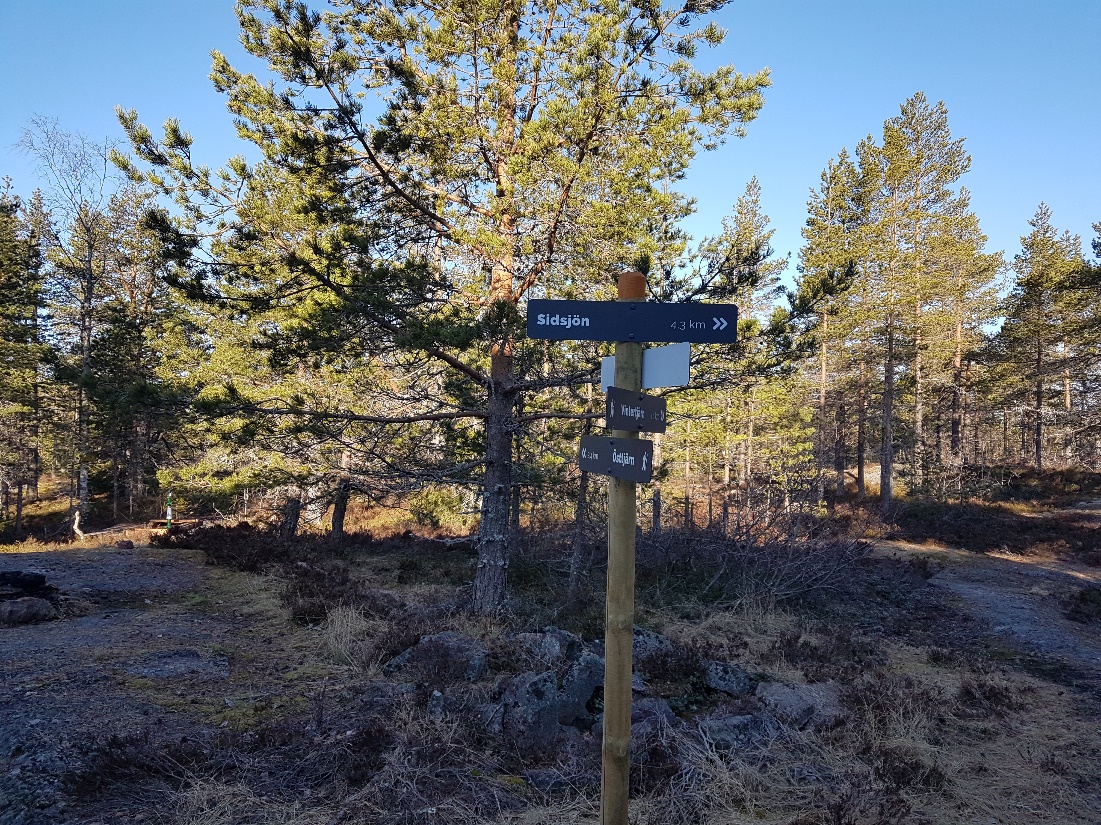 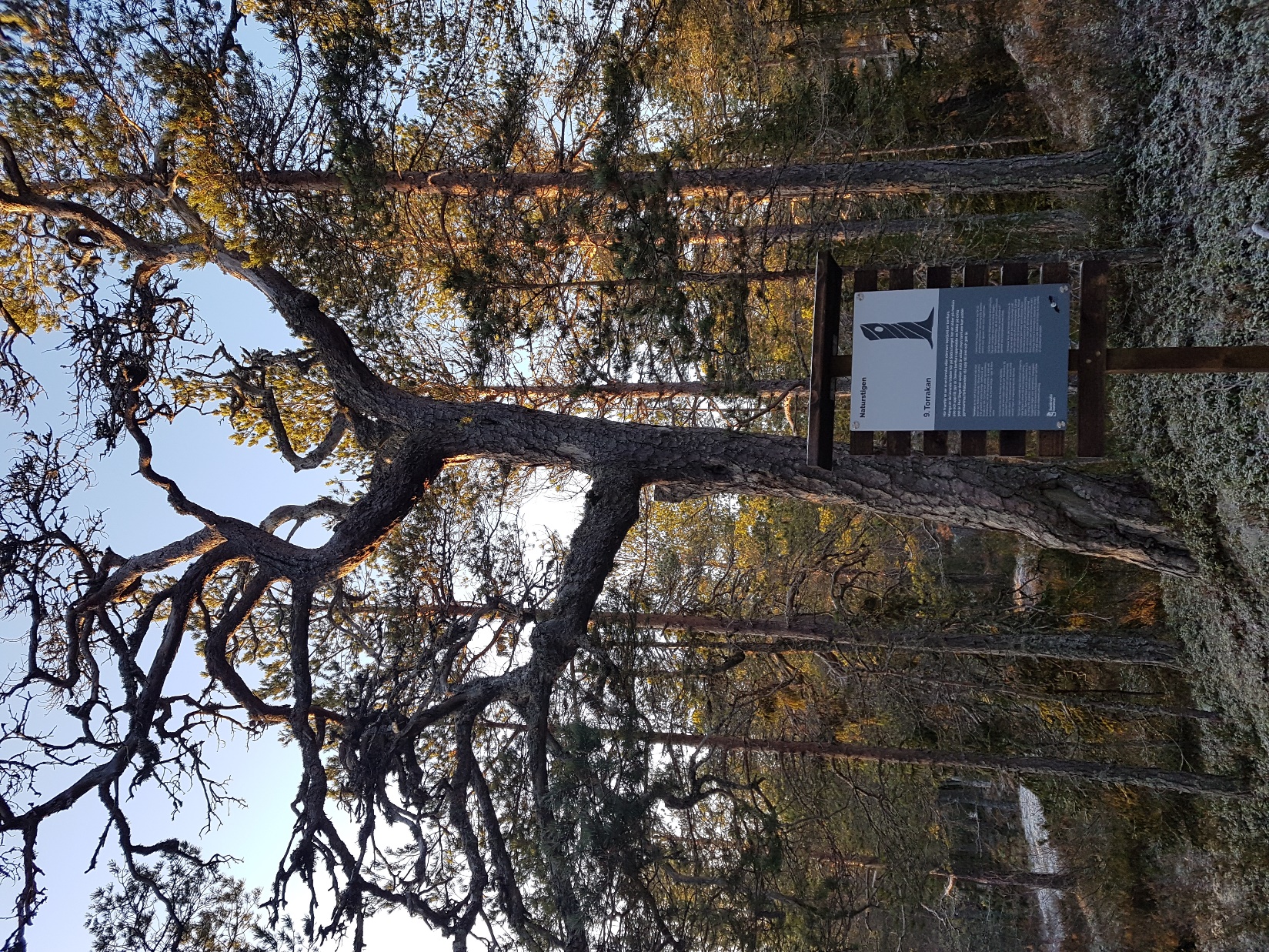 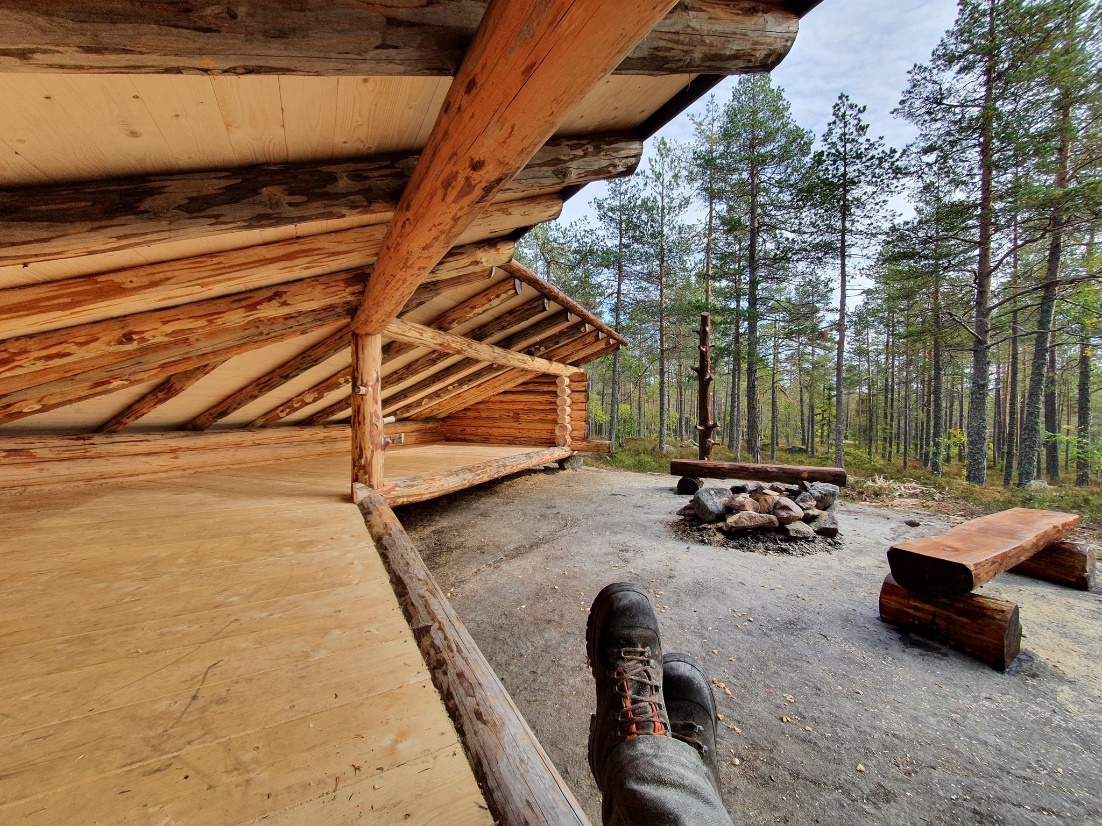